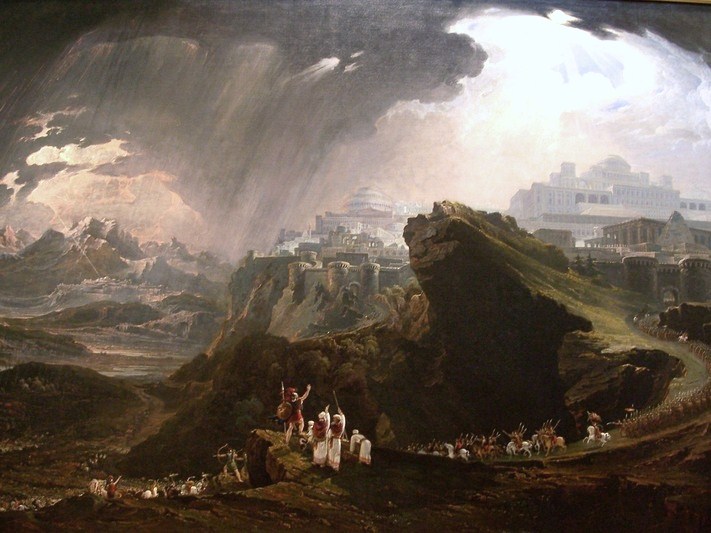 The Conquest       of Canaan
John Martin, Joshua Commanding the Sun to Stand Still (1816)
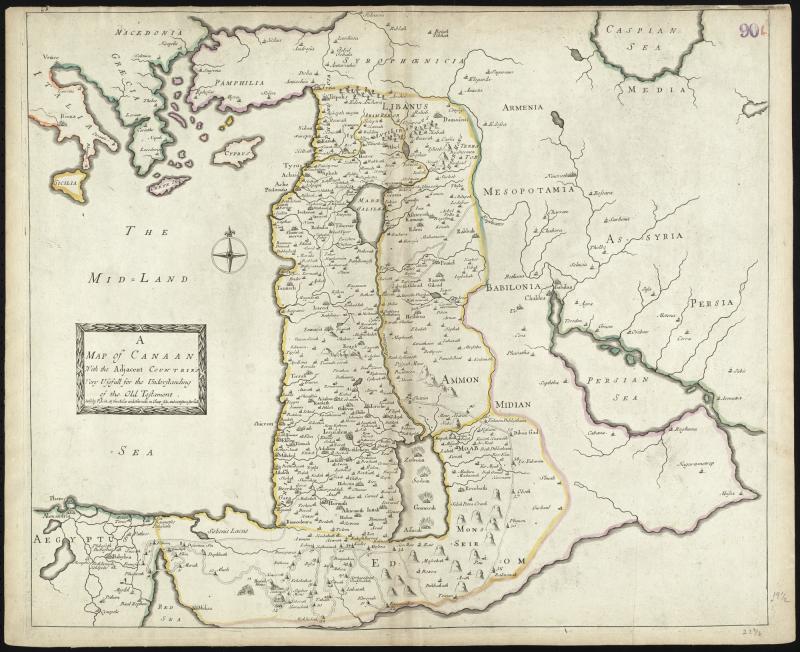 What Constitutes a Nation?
Map Credit:  Boston Public Library
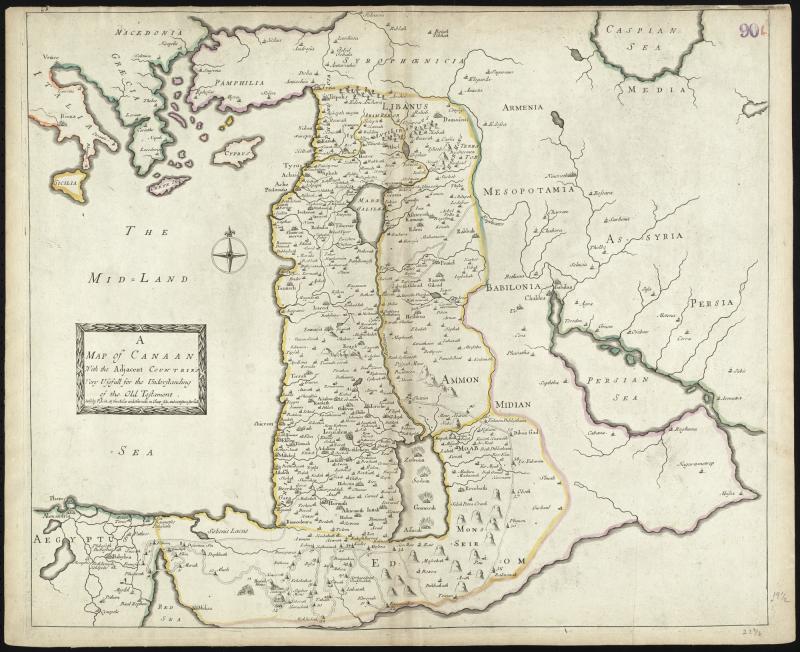 Canaan
“The Promised Land”
Map Credit:  Boston Public Library
The sons of Noah who came out of the ark were Shem, Ham and Japheth. (Ham was the father of Canaan). These were the three sons of Noah, and from them came the people who were scattered over the earth.
Genesis 9
Semitic
Descended from Shem
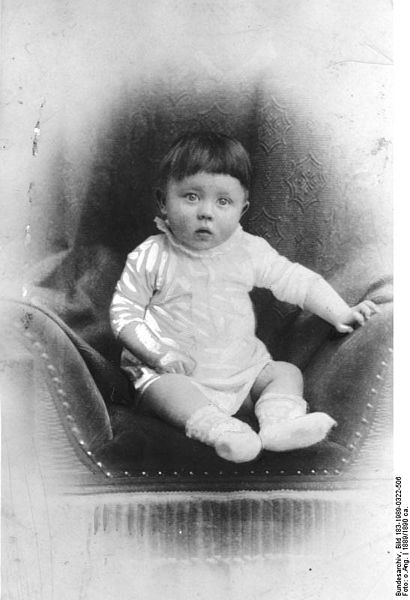 Anti-Semitism
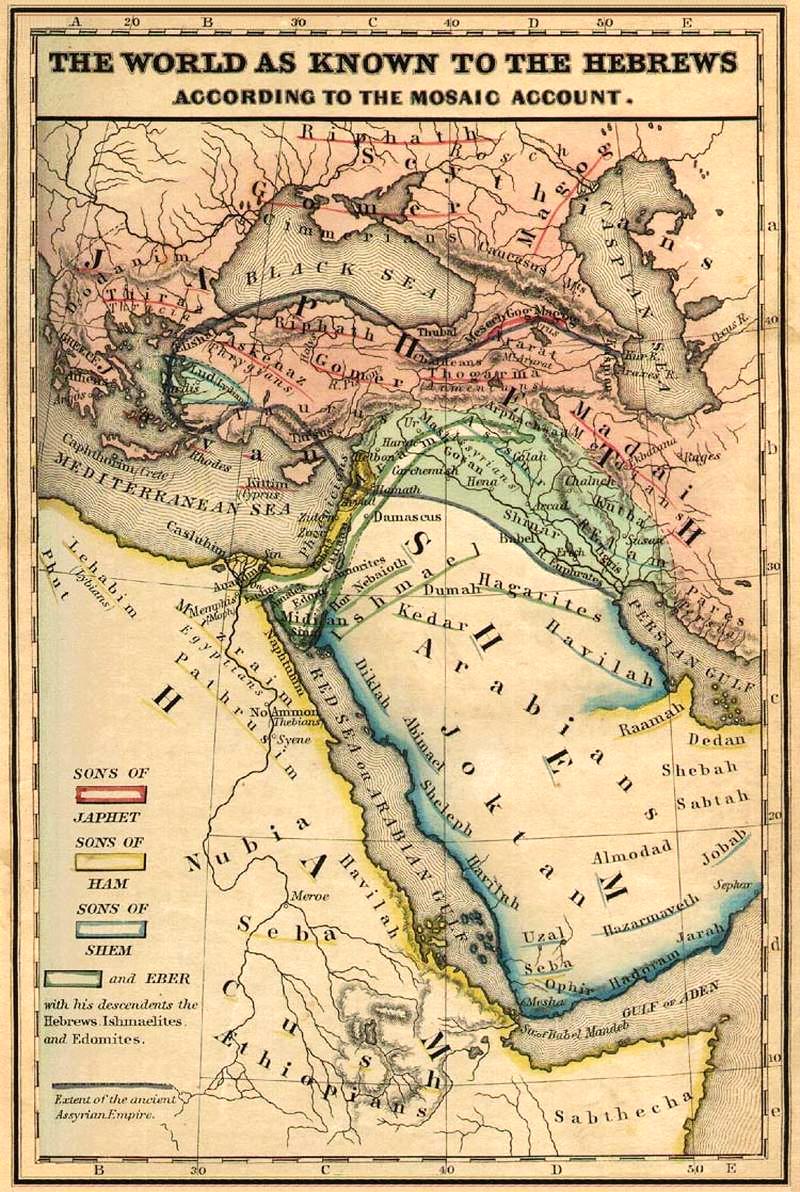 Descendants of Noah
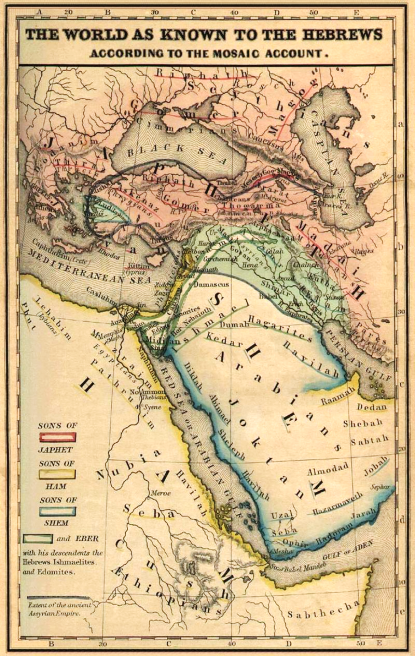 According to the Book of Genesis
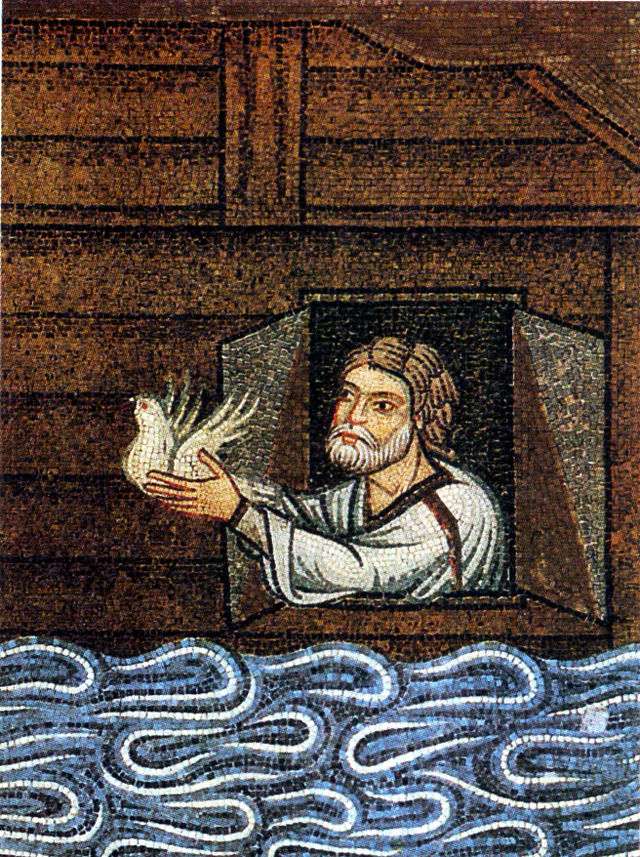 Noah’s Curse
Noah, a man of the soil, proceeded to plant a vineyard. When he drank some of its wine, he became drunk and lay uncovered inside his tent. Ham, the father of Canaan, saw his father's nakedness and told his two brothers outside. But Shem and Japheth took a garment and laid it across their shoulders; then they walked in backward and covered their father's nakedness. Their faces were turned the other way so that they would not see their father's nakedness.
Genesis 9
When Noah awoke from his wine and found out what his youngest son had done to him, he said, 
       "Cursed be Canaan!        The lowest of slaves        will he be to his brothers." 

 He also said,        "Blessed be the LORD, 	  the God of Shem!          May Canaan be the slave of Shem.”
Genesis 9
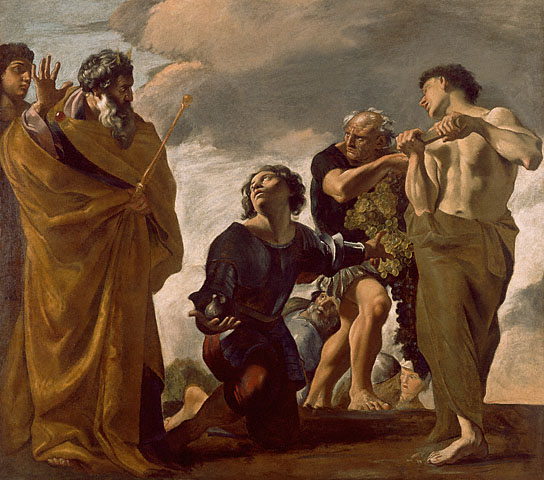 Joshua
Giovanni Lanfranco, Moses and the Messengers from Canaan
“Be strong and courageous…”
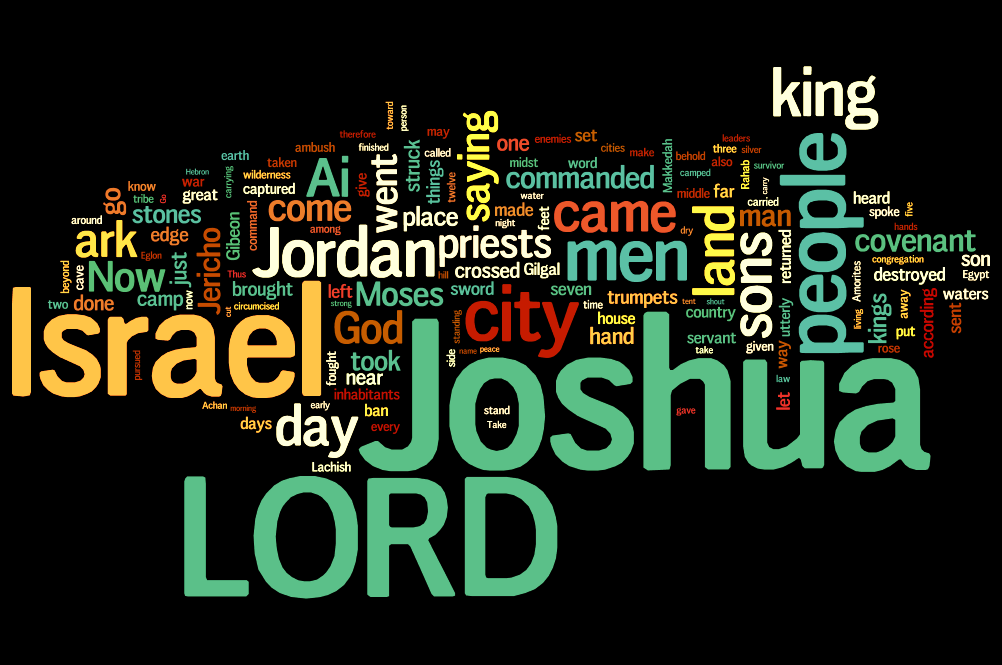 Wordle of Joshua, Chapters 1-10
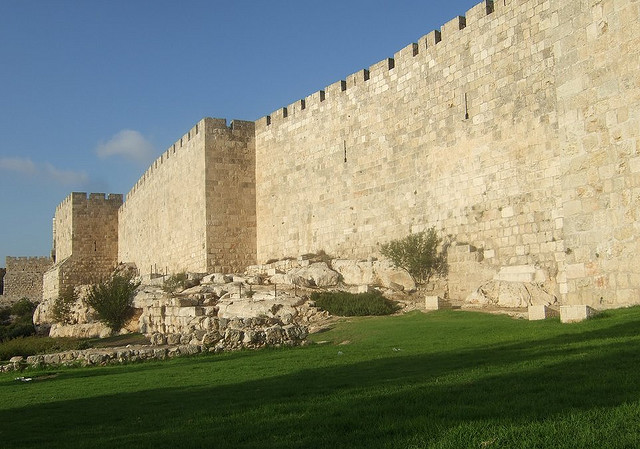 Siege Warfare
When you march up to attack a city, make its people an offer of peace… If they refuse to make peace and they engage you in battle, lay siege to that city. When the LORD your God delivers it into your hand, put to the sword all the men in it…


				     		-- Deuteronomy 20
Photo Credit:  JoeRead
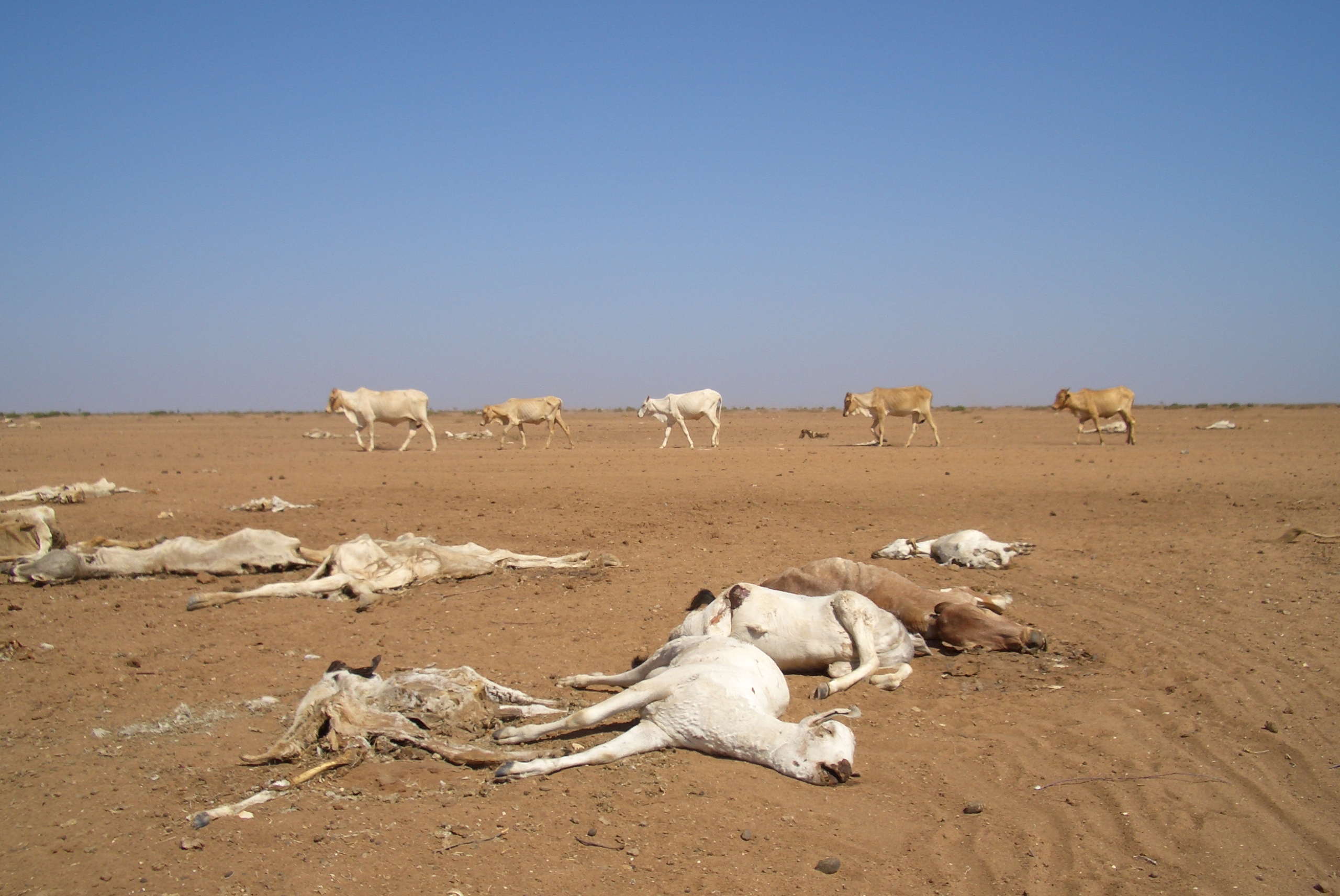 However, in the cities of the nations the LORD your God is giving you as an inheritance, do not leave alive anything that breathes…
Some rights reserved by Oxfam International
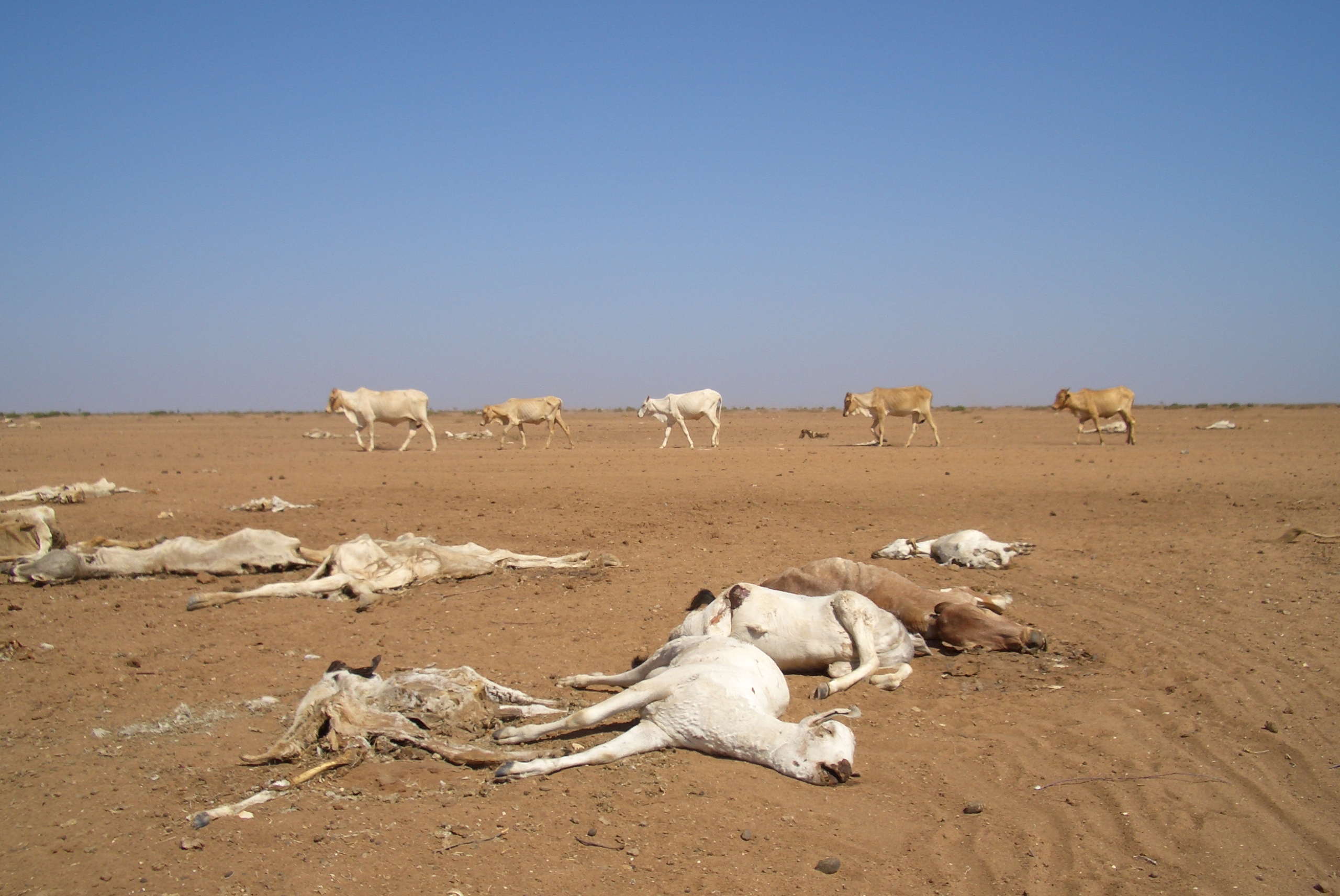 The Ban
Some rights reserved by Oxfam International
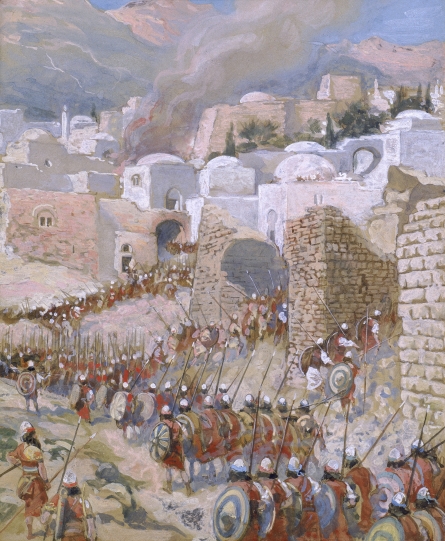 The Walls of Jericho
Now Jericho was tightly shut because of the sons of Israel; no one went out and no one came in.

		       			-- Joshua 6
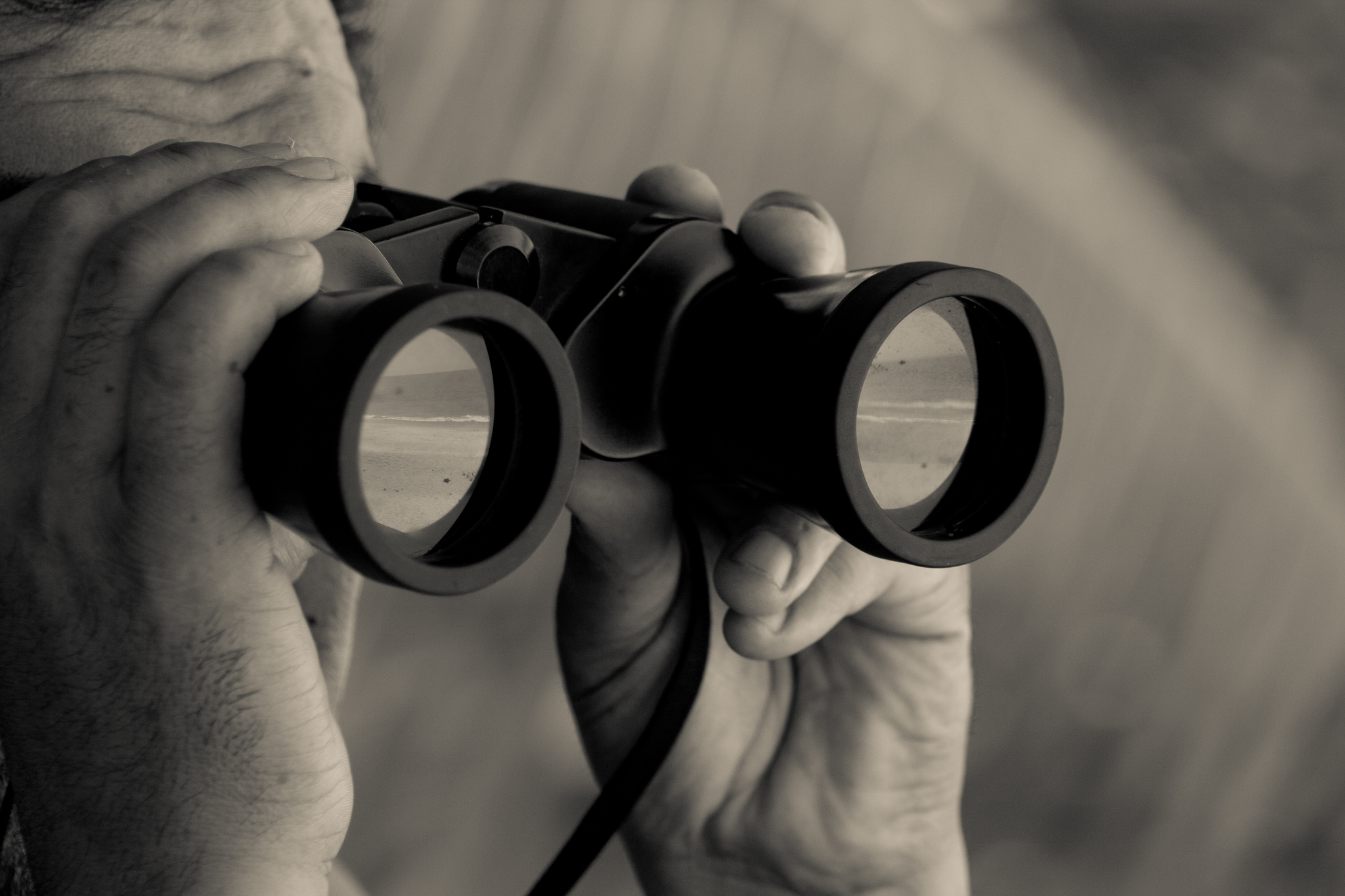 Reconnaissance
Photo by Edith Soto
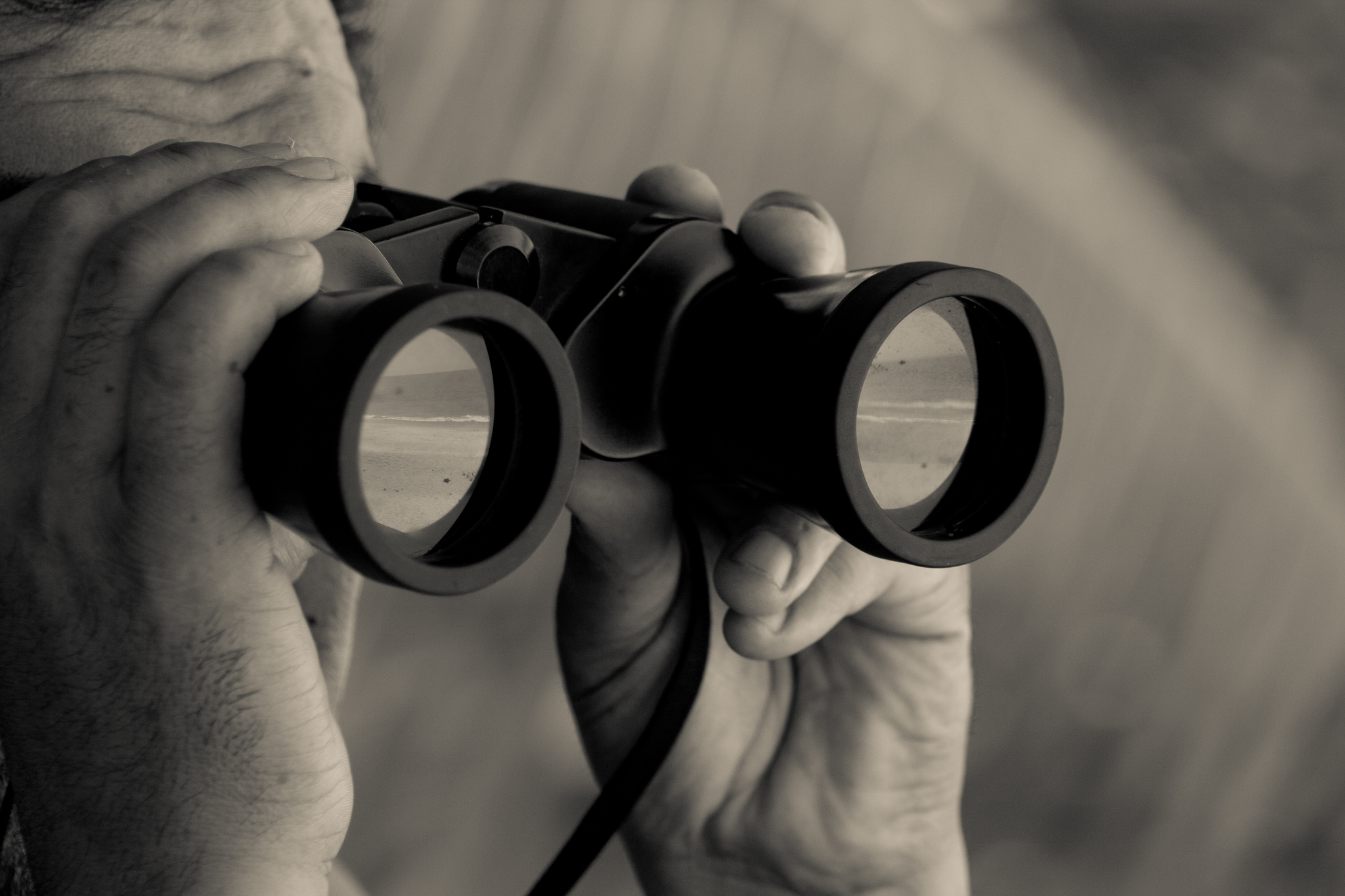 Reconnaissance
Photo by Edith Soto
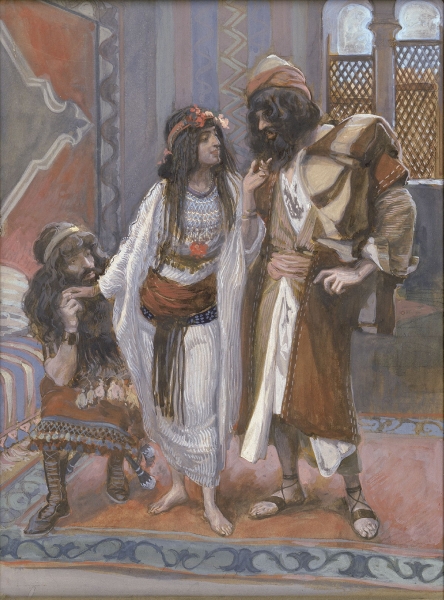 Rahab
The Israelite spies were sheltered by Rahab at a local brothel.
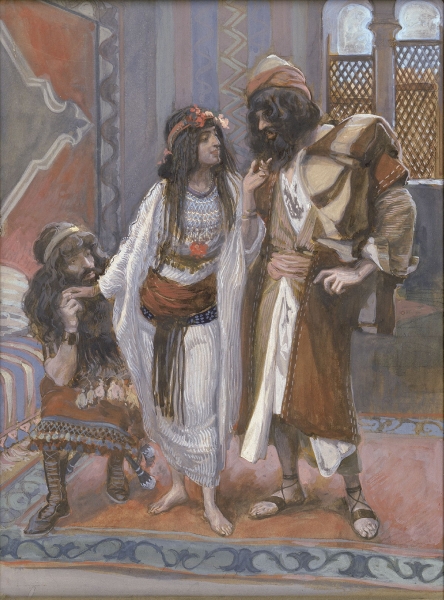 Rahab
Rahab 
.
.
.
David
.
.
.
Jesus
According to biblical genealogies, Rahab was an ancestor of King David and Jesus.
“The city shall be under the ban, it and all that is in it belongs to the LORD; only Rahab the harlot and all who are with her in the house shall live, because she hid the messengers whom we sent…”
“They utterly destroyed everything in the city, both man and woman, young and old, and ox and sheep and donkey, with the edge of the sword.”
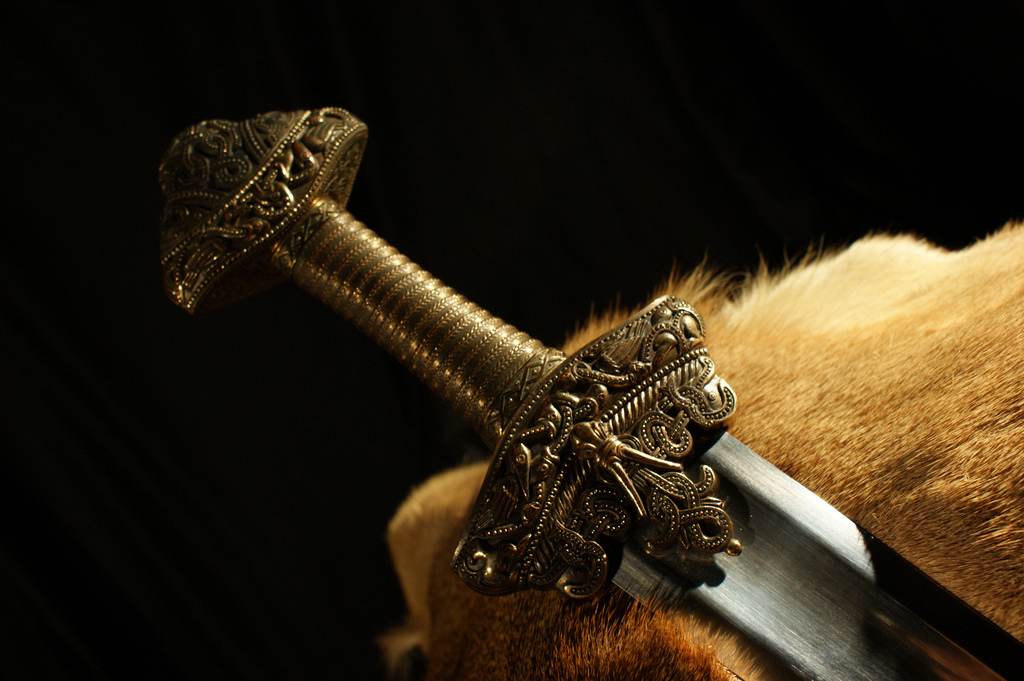 Photo by Tor-Sven Berge
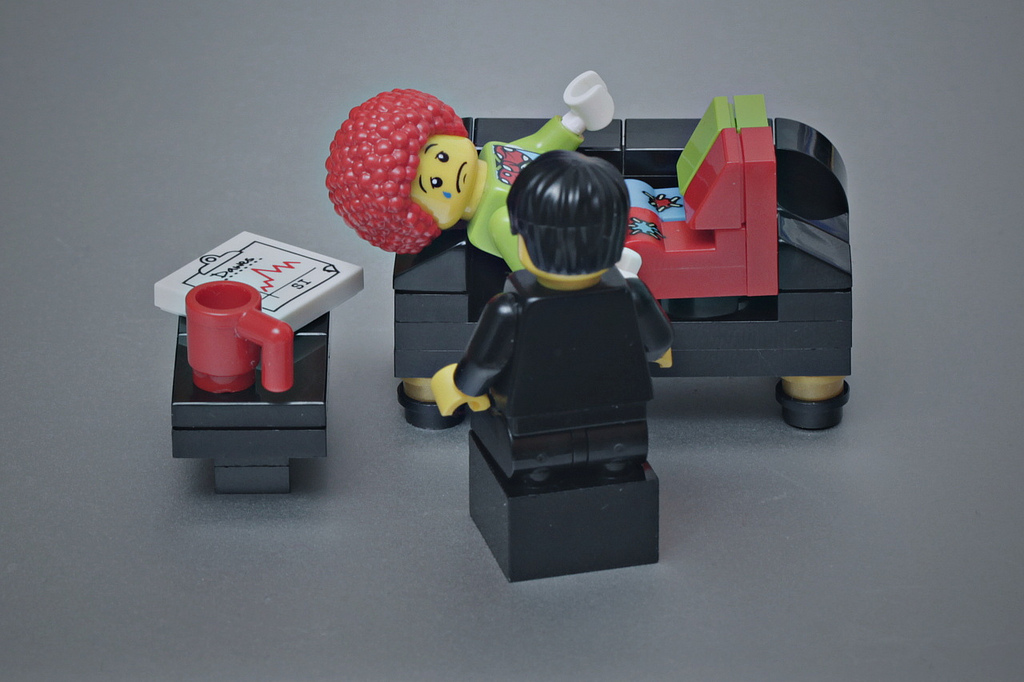 Psychological Warfare
Photo by Pascal
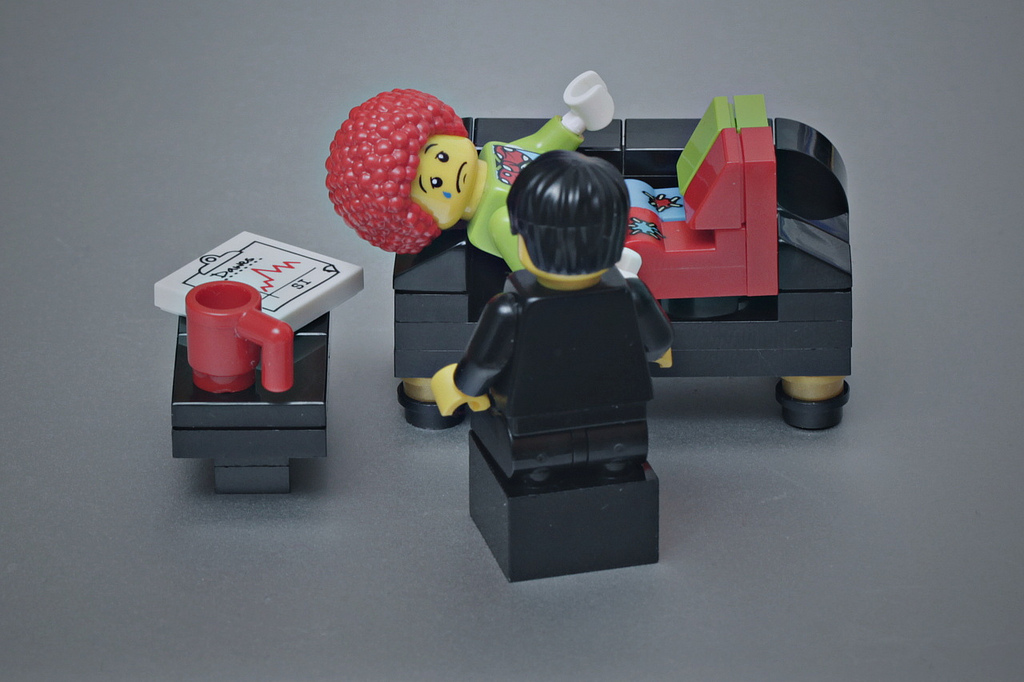 “So the LORD was with Joshua, and his fame was in all the land.”
Photo by Pascal
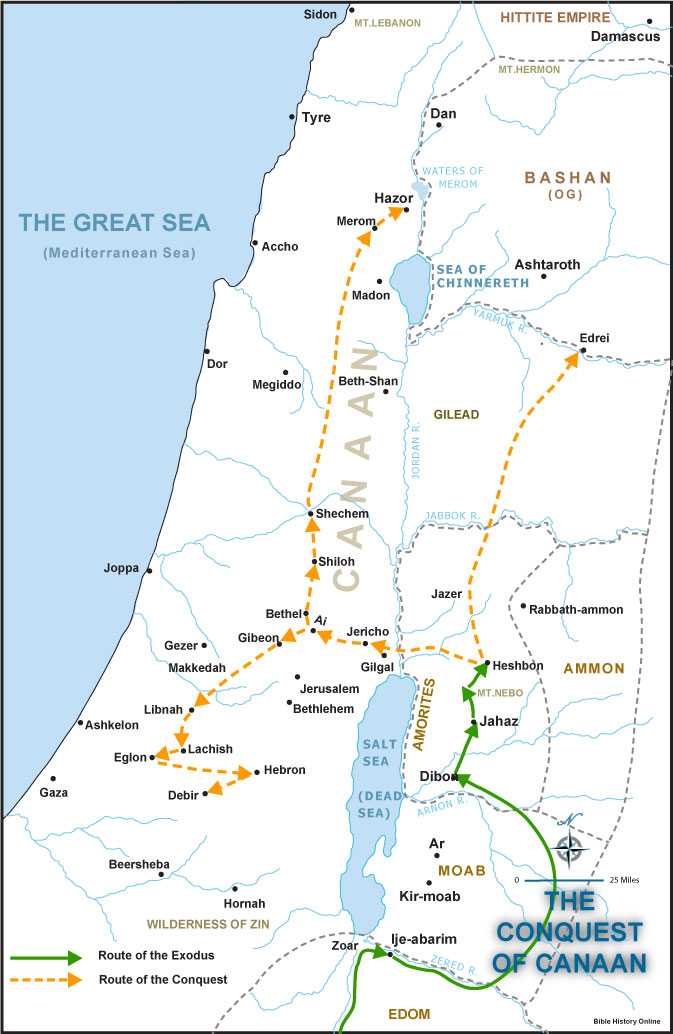 Map © Bible History Online
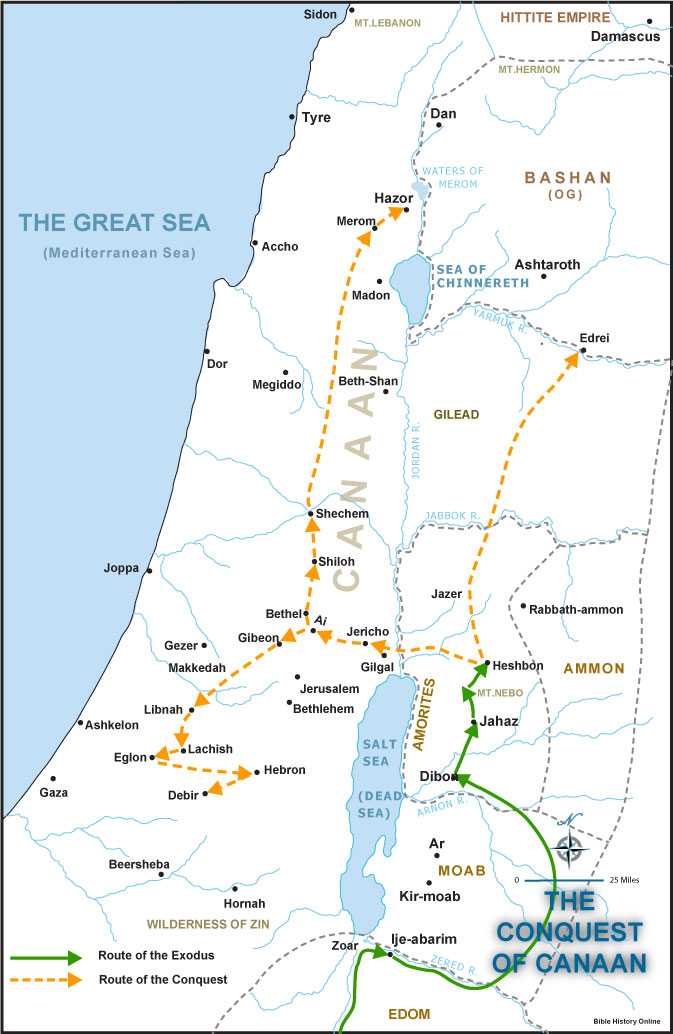 NEXT
Map © Bible History Online
Treaty with Gibeon
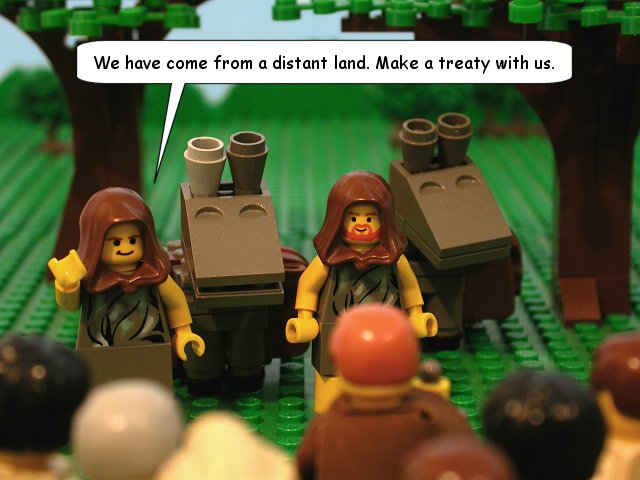 Ancient Israelites considered themselves bound by their word, even when they were tricked.
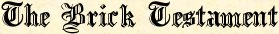 http://www.thebricktestament.com
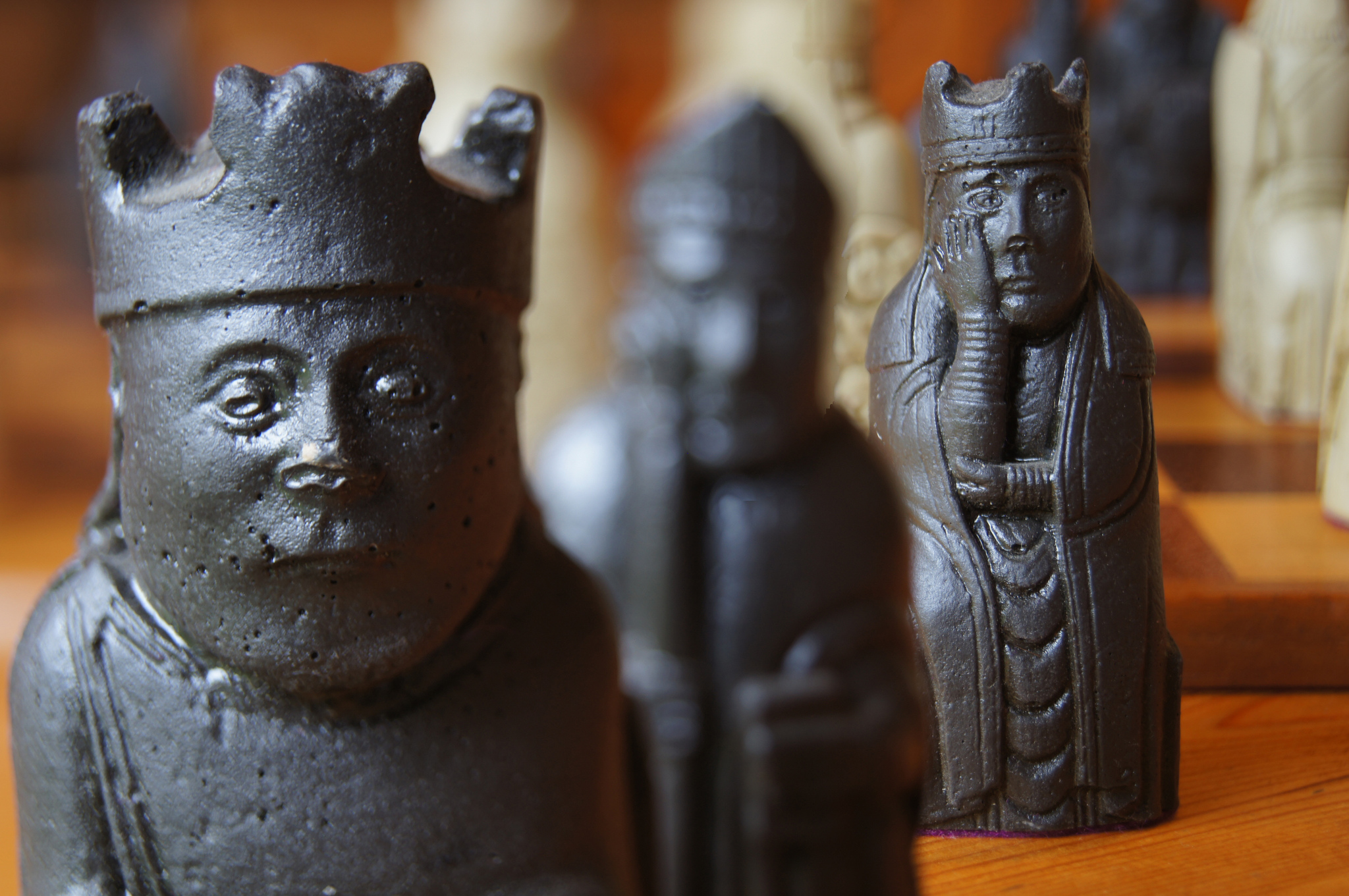 The Amorite Kings
Photo by AvidlyAbide
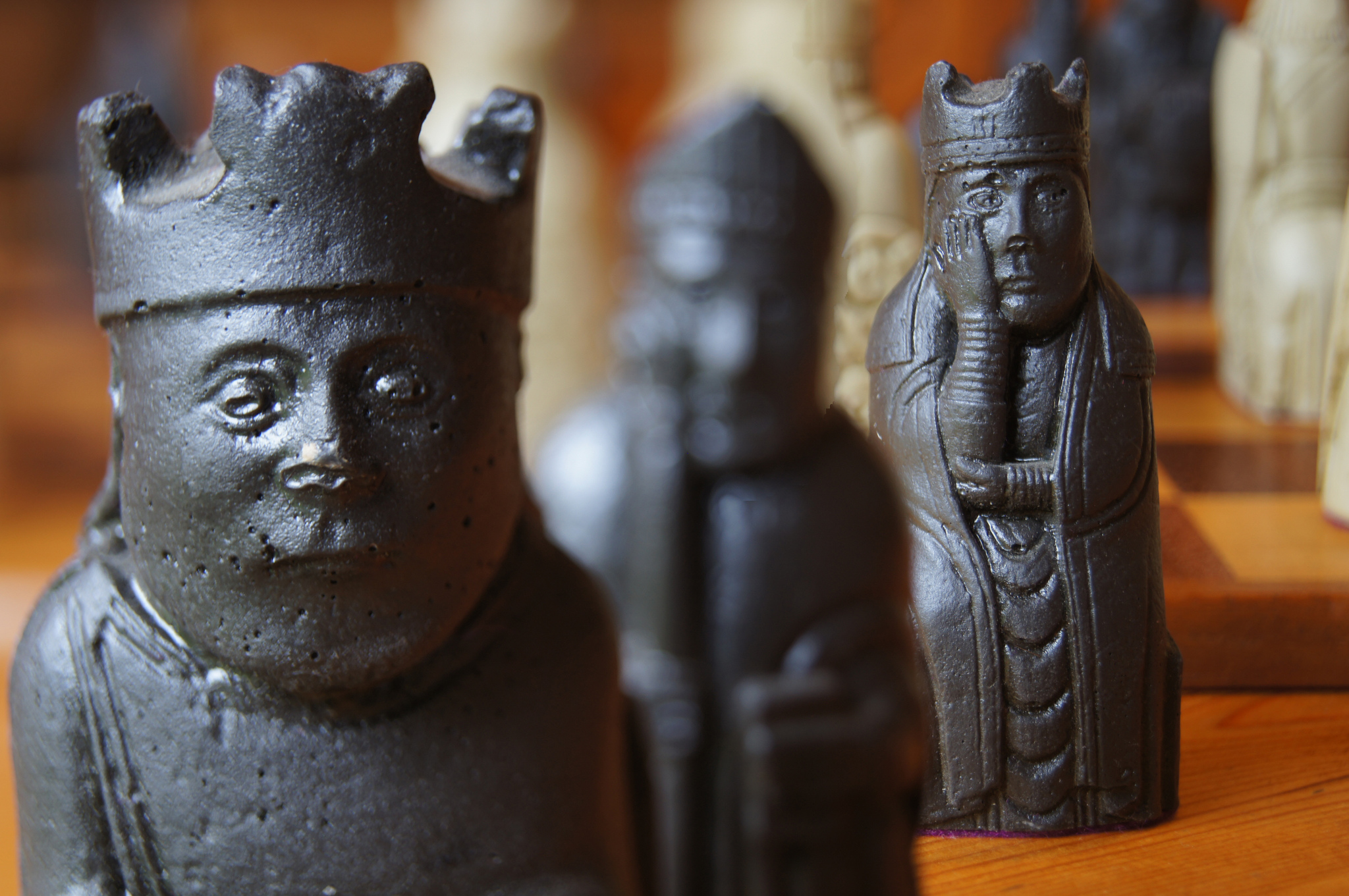 Five kings united in order to stop Joshua and the Israelites once and for all.
Photo by AvidlyAbide
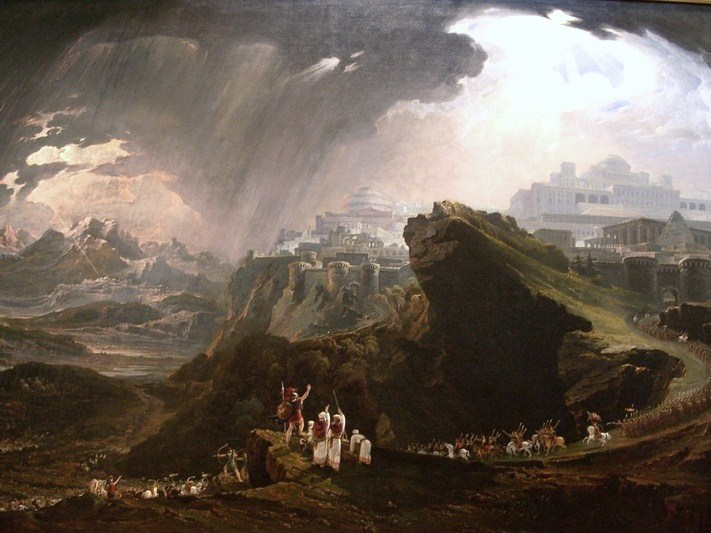 There was no day like that before it or after it, when the LORD listened to the voice of a man; for the LORD fought for Israel….
John Martin, Joshua Commanding the Sun to Stand Still (1816)
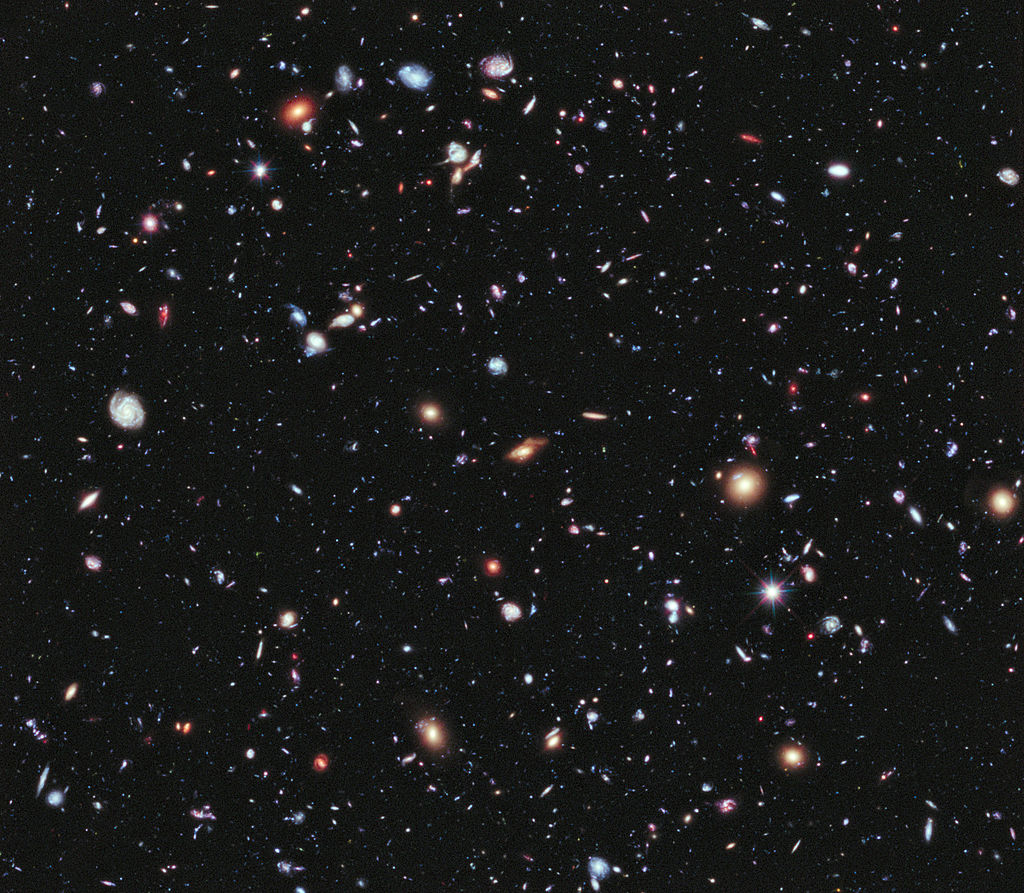 COSMOLOGY
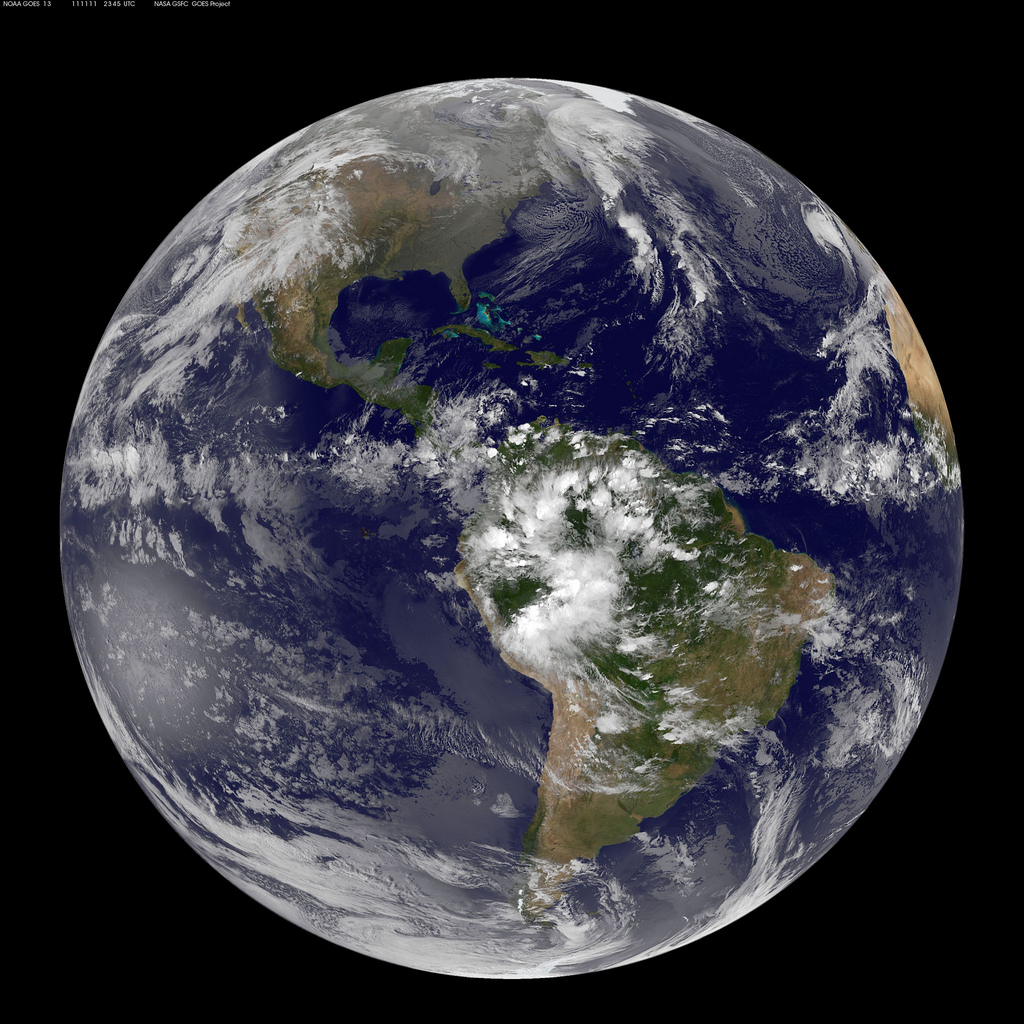 GEOCENTRISM
Photo by NASA
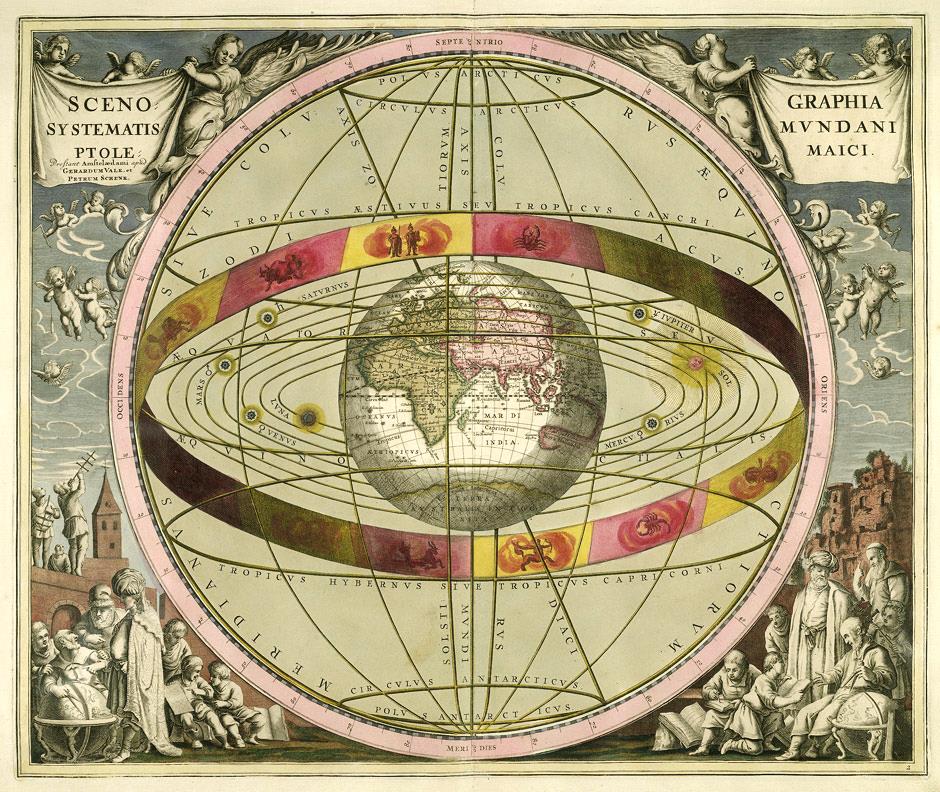 SOURCE
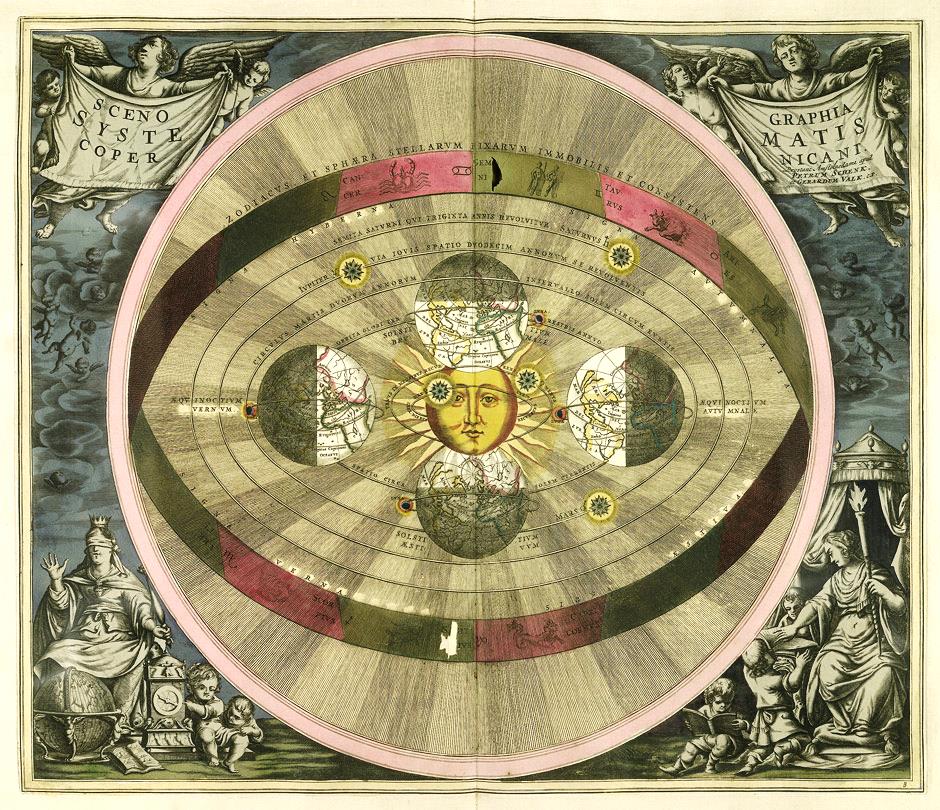 SOURCE
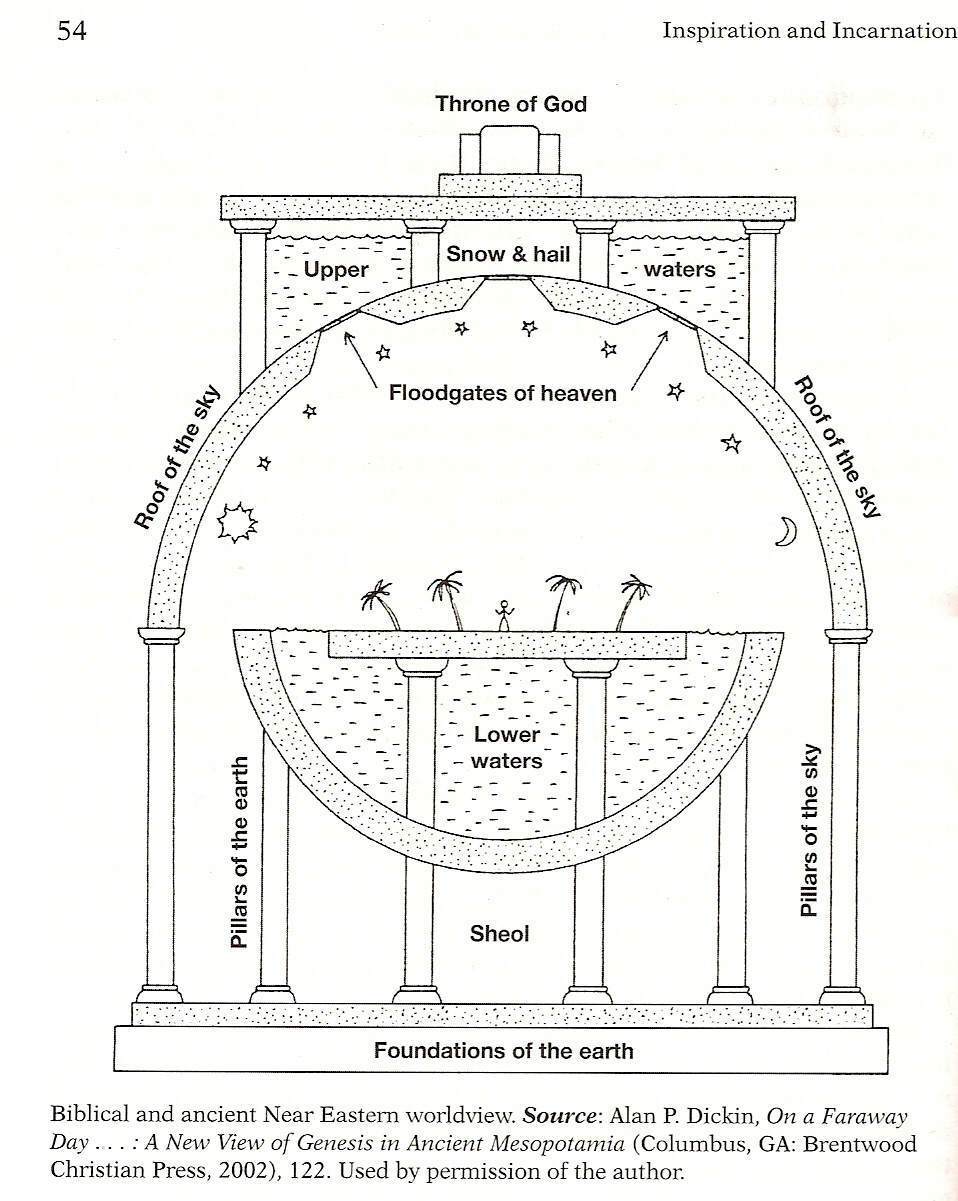 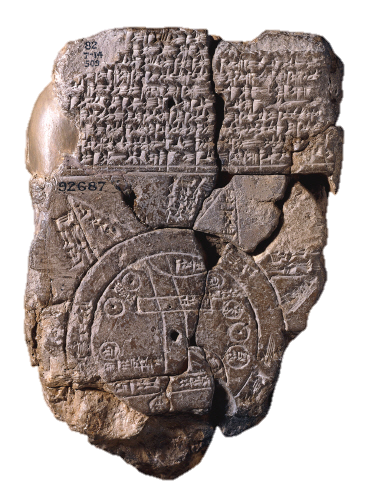 Babylonian Map of the World
An Assyrian king places his foot on an enemy’s neck.
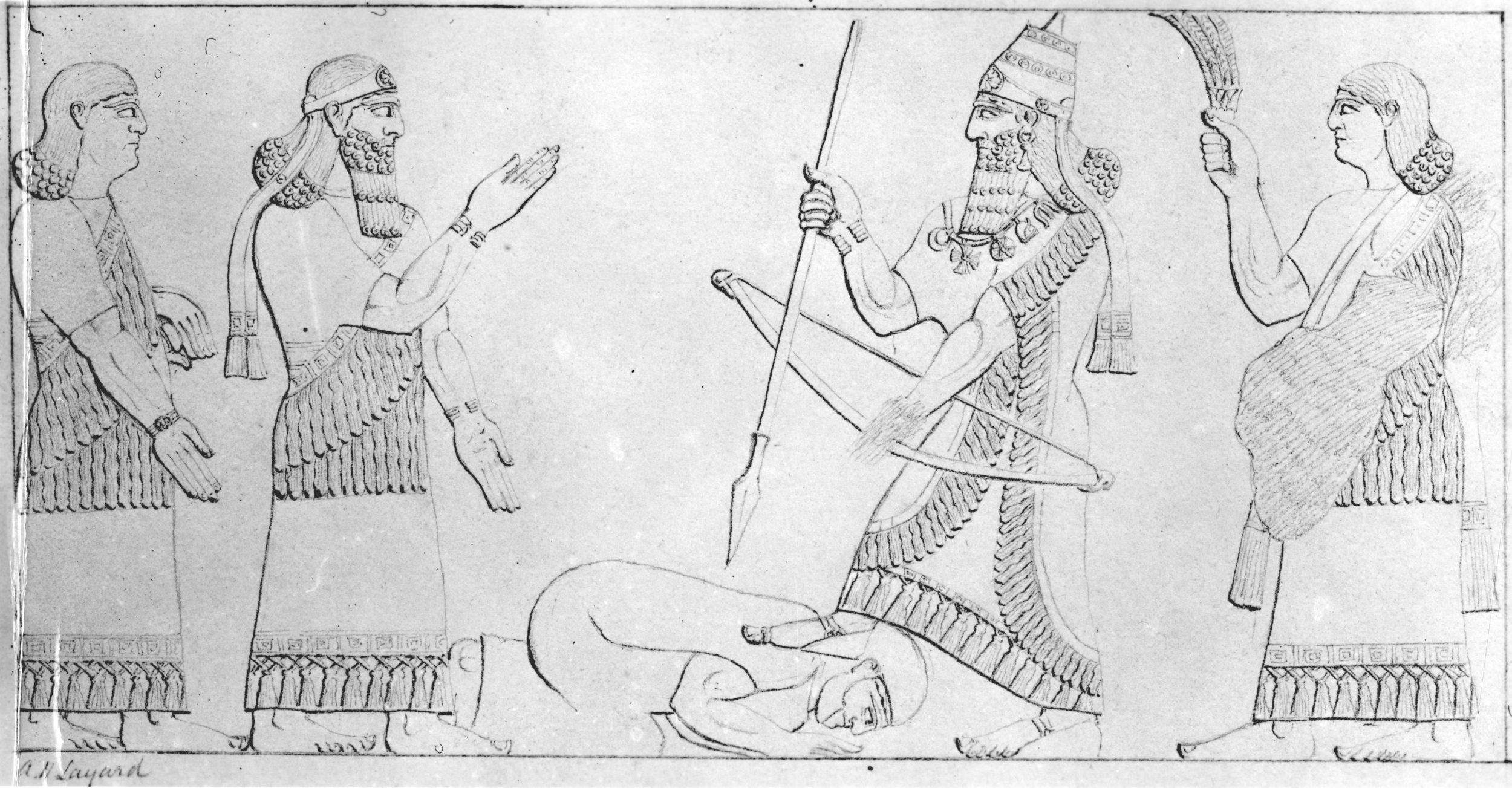 ©Trustees of the British Museum
Used for Educational Purposes
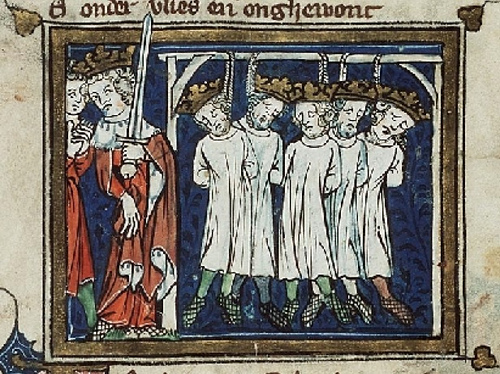 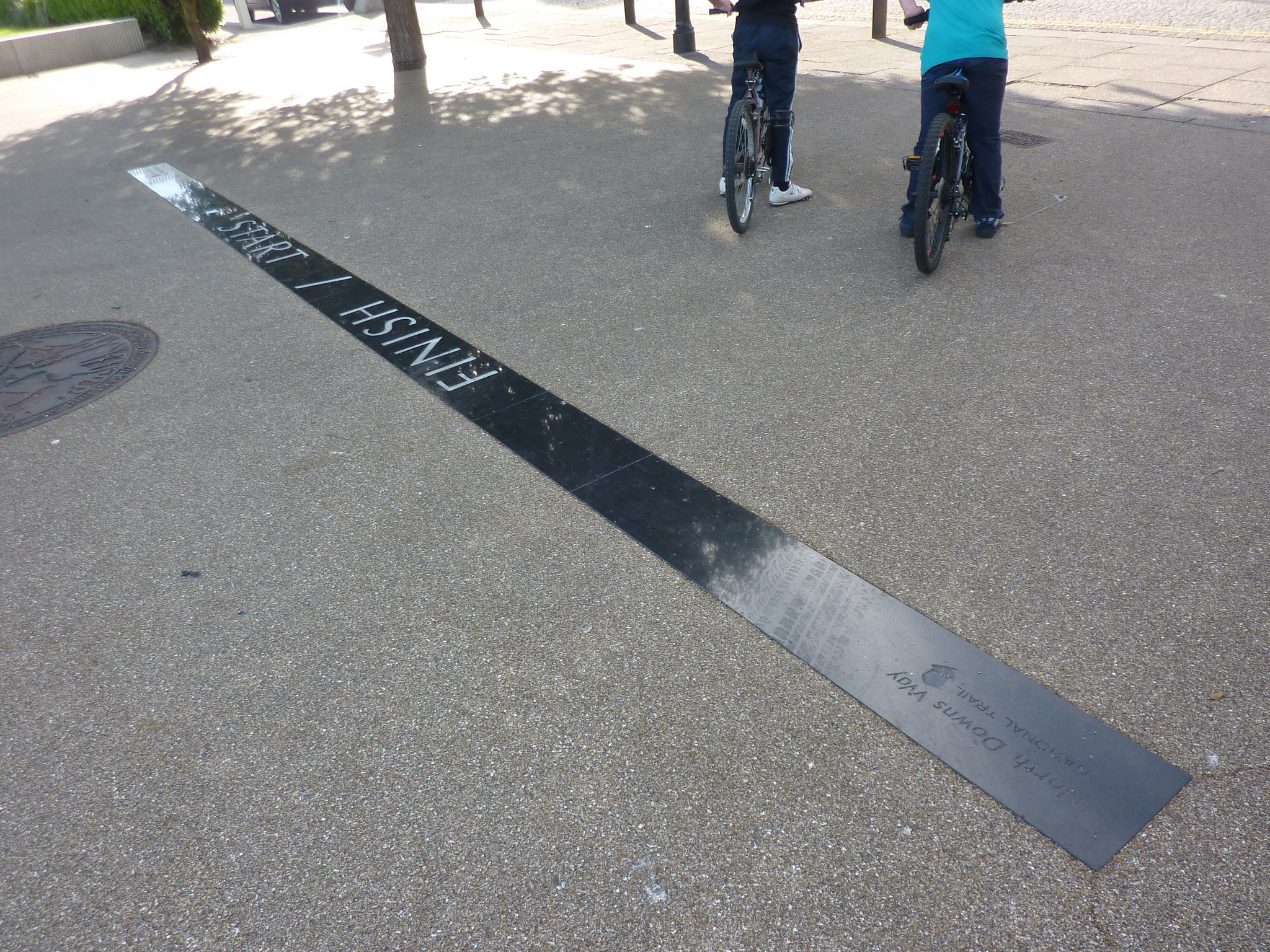 Photo by Andrew Bowden
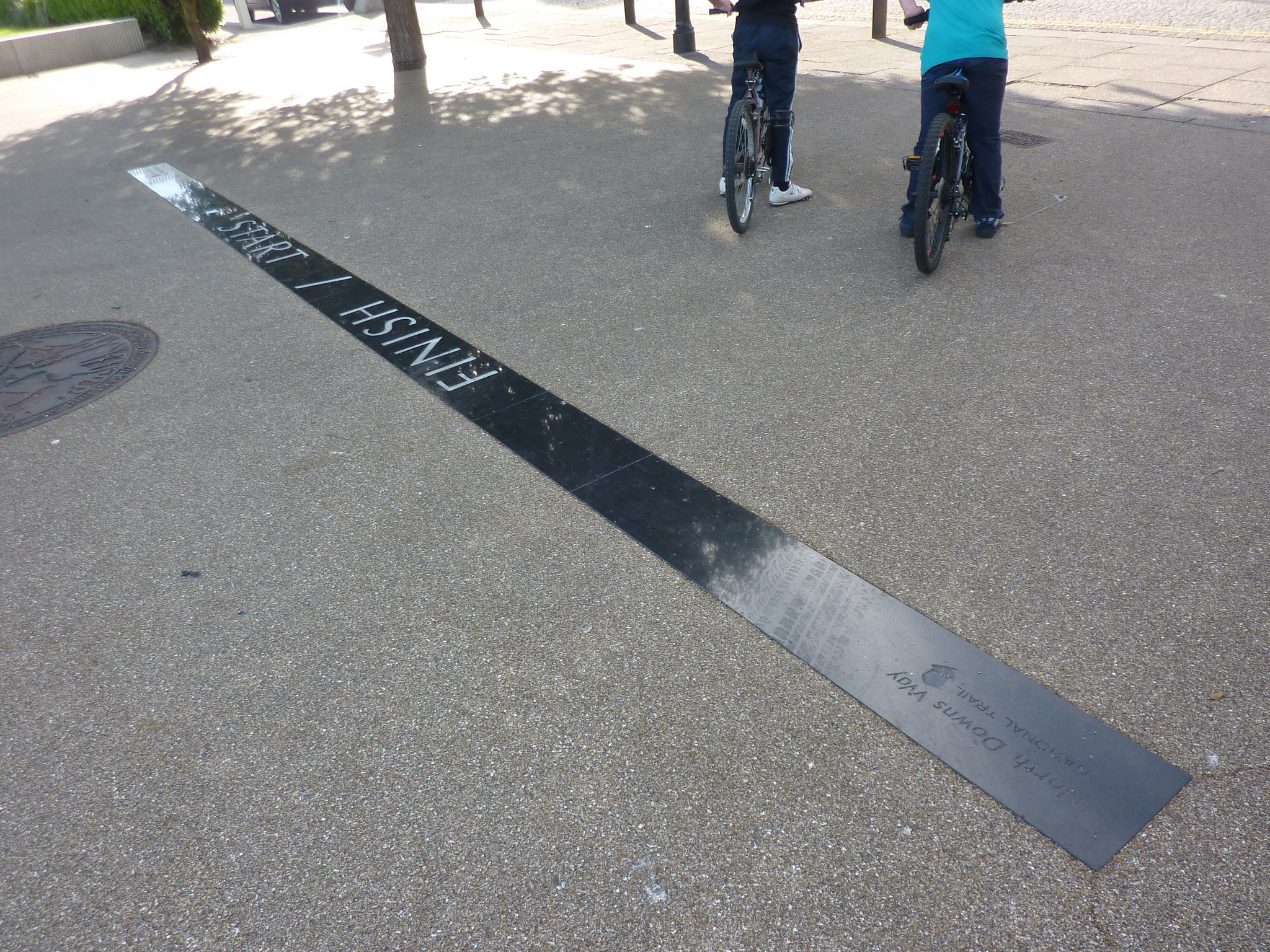 Now Joshua was old and advanced in years when the LORD said to him, “You are old… and very much of the land remains to be possessed....”

	        			-- Joshua 13
Photo by Andrew Bowden
Joshua’s Farewell Address
Be very firm, then, to keep and do all that is written in the book of the law of Moses… so that you will not associate with these nations, these which remain among you, or mention the name of their gods, or make anyone swear by them, or serve them, or bow down to them…  For if you ever go back and cling to the rest of these nations, these which remain among you, and intermarry with them, so that you associate with them and they with you, know with certainty that the LORD your God will not continue to drive these nations out from before you; but they will be a snare and a trap to you, and a whip on your sides and thorns in your eyes…”
						-- Joshua 23
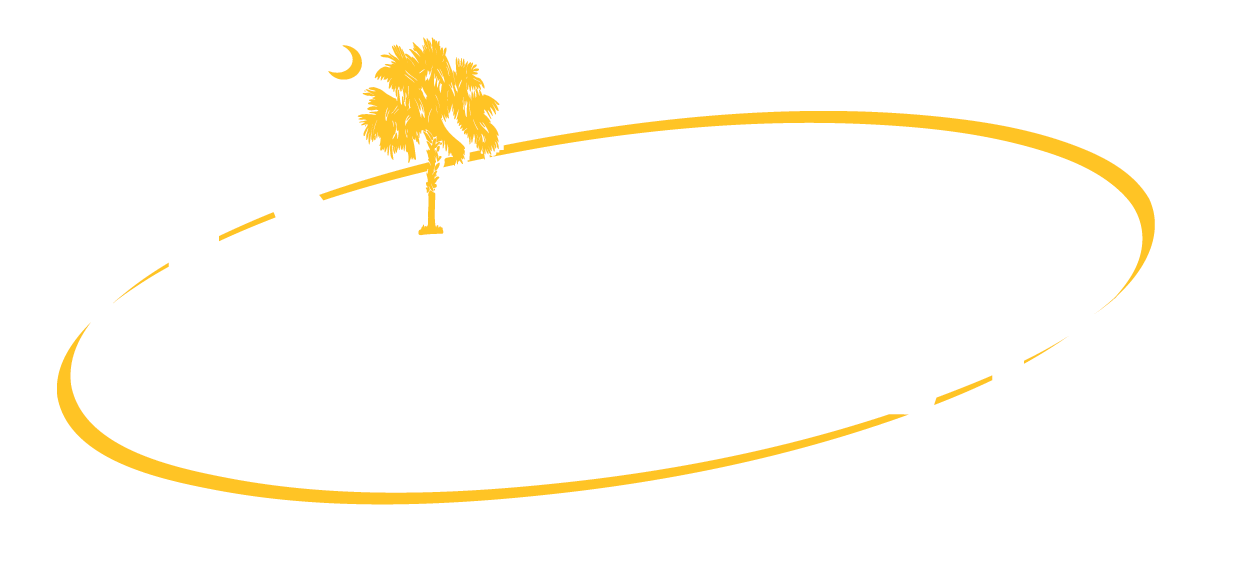 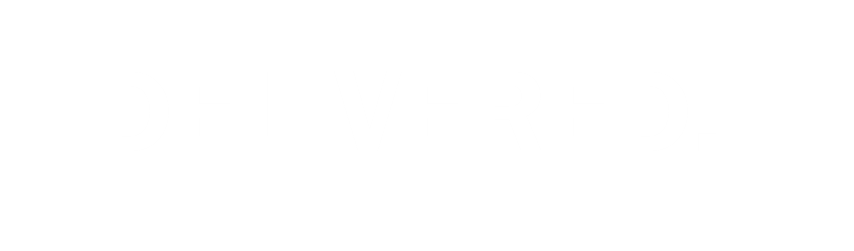 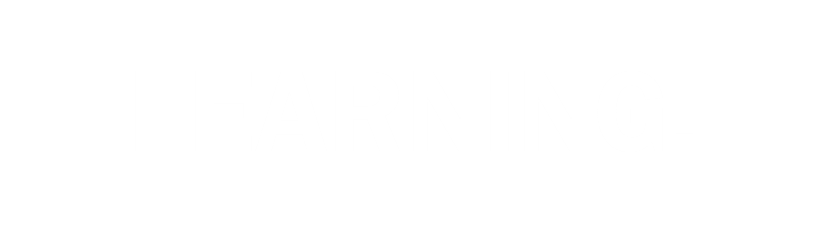 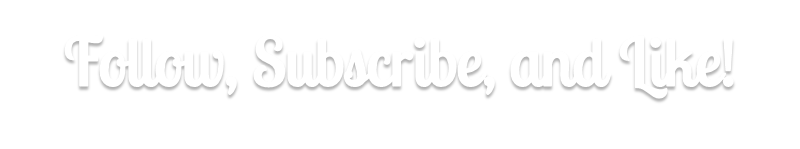 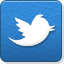 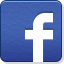 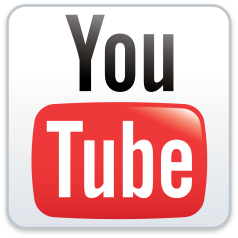 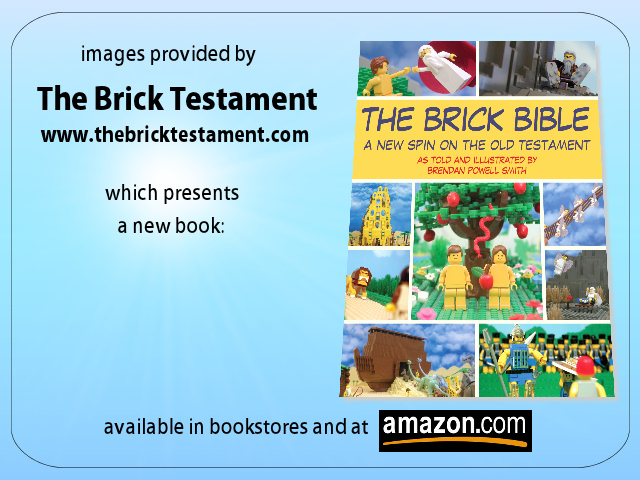